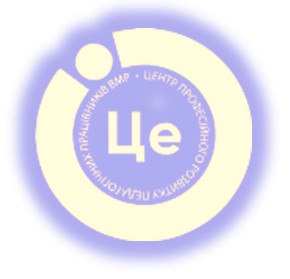 Методична Platforma
«Інноваційні технології в музичному вихованні дошкільників»
керівник МШММ, музичний керівник КЗ «ДНЗ №26 ВМР» КАТЕРИНА ЗОРЯ
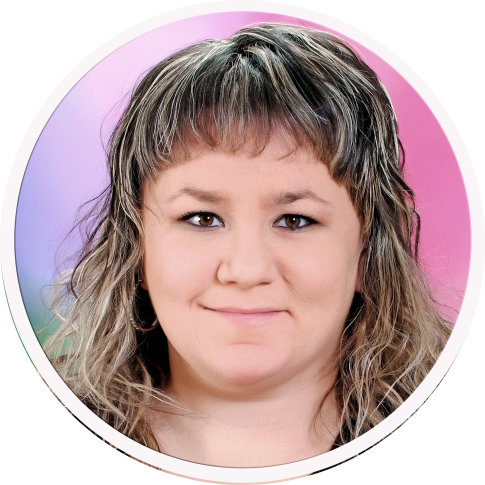 «Музика неодмінно потрібна для розвитку людини.Вона не є предметом розкоші, без якого не можна обійтися.Музика – могутнє джерело душевного збагачення,І завдання педагога – відкрити його усім людям»Золтан Кодай
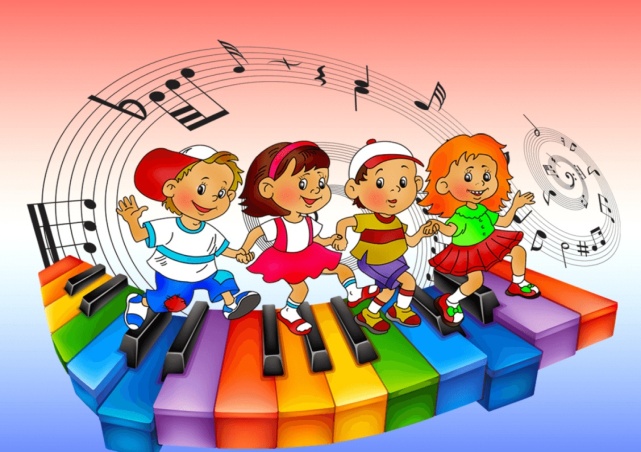 Доцільність музичного виховання в дошкільному віці
Долучення до культурної музичної спадщини
Пізнання еталонів краси
Привласнення культурного досвіду поколінь
Розвиток емоційної чутливості
Виховання позитивних якостей особистості
ЗАВДАННЯ ДОШКІЛЬНОЇ ОСВІТИ
Розкриття
індивідуальності
І неповторності
Уміння
знайти себе
ДИТИНА
Педагогічні технології, які застосовуються у музичному вихованні дошкільників:
Здоров’язберігаючі технології.
Валеологічні пісеньки-співаночки.
Дихальна гімнастика
Артикуляційна гімнастика
Оздоровчі та фонопедичні вправи
Вокалотерапія або «Цілющі звуки».
Ігровий масаж та масажні вправи
Пальчикові ігри
Мовленнєві ігри
Ритмопластика
Релаксаційні вправи та ігри
Валеологічні пісеньки-співаночки
Дихальна гімнастика
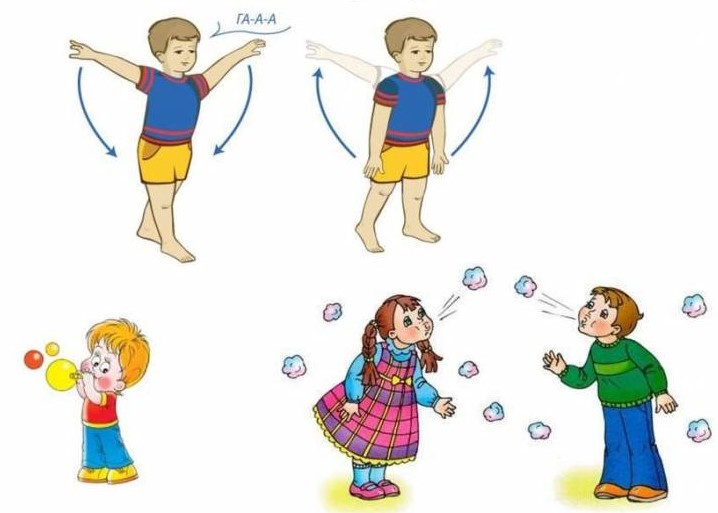 Артикуляційна гімнастика
Оздоровчі та фонопедичні вправи
Вокалотерапія
Ігровий масаж
Пальчикові ігри
Мовленнєві ігри
Ритмопластика
Релаксаційні вправи та ігри
Алгоритм використання здоров’язберігаючих технологій на музичному занятті
Метод проектів - сукупність пошукових, дослідницьких, навчально- пізнавальних прийомів, які дозволяють вирішити ту чи іншу проблему в результаті самостійних дій дитини з обов’язковою презентацією цих результатів.
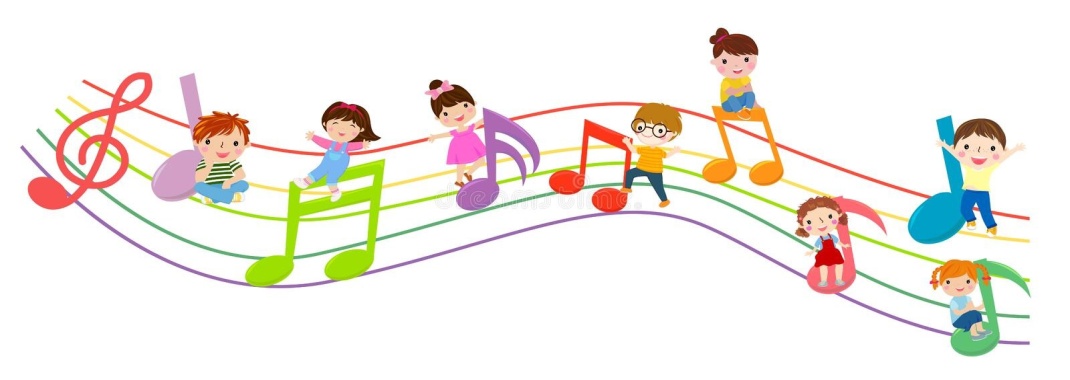 Розвиваючі технології
МНЕМОТЕХНІКА
«СА-ФІ-ДАНС»
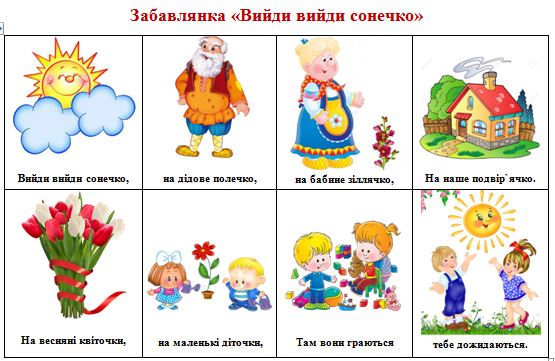 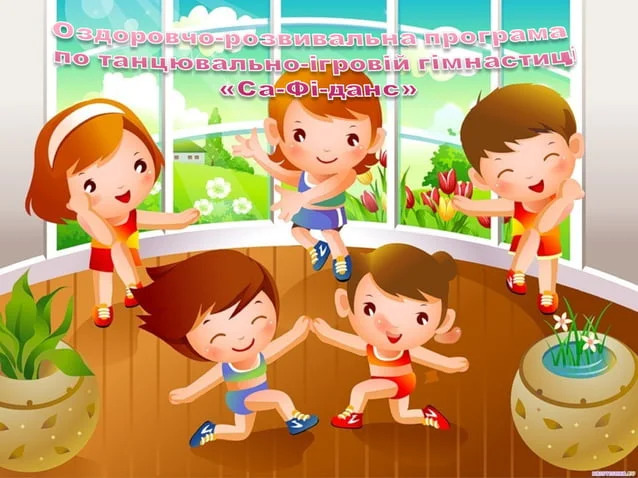 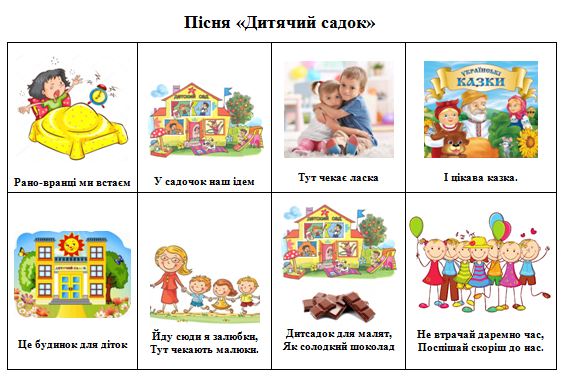 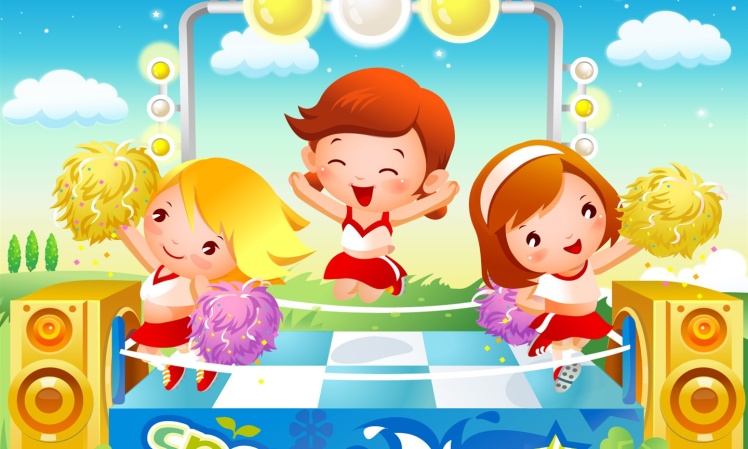 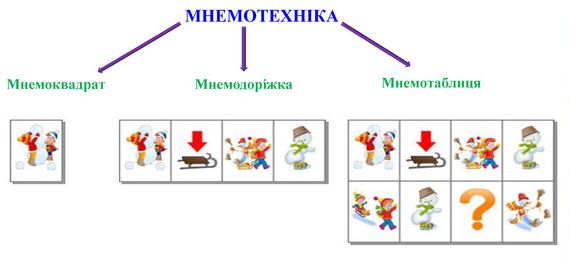 АЛГОРИТМ РОЗУЧУВАННЯ ТЕКСТУ ПІСНІ ЗА МНЕМОТАБЛИЦЕЮ:
2
Педагог співає пісеньку під фортепіанний акомпанемент. Діти визначають характер музики, розповідають про що співається в пісеньці.
01
02
Педагог співає пісеньку акапельно, змінюючи слайди відповідно тексту.
Педагог працює зі слайдами в режимі «стоп-кадр», пояснюючи дітям значення кожної картинки.
03
04
Діти працюють по картинках, відновлюють текст пісні.
05
Педагог разом з дітьми співає пісню за картинками, акапельно.
06
Педагог і діти виконують пісню, супроводжуючи текст пісні образними рухами (без показу картинок).
www.yourwebsite.com
«СА-ФІ-ДАНС»
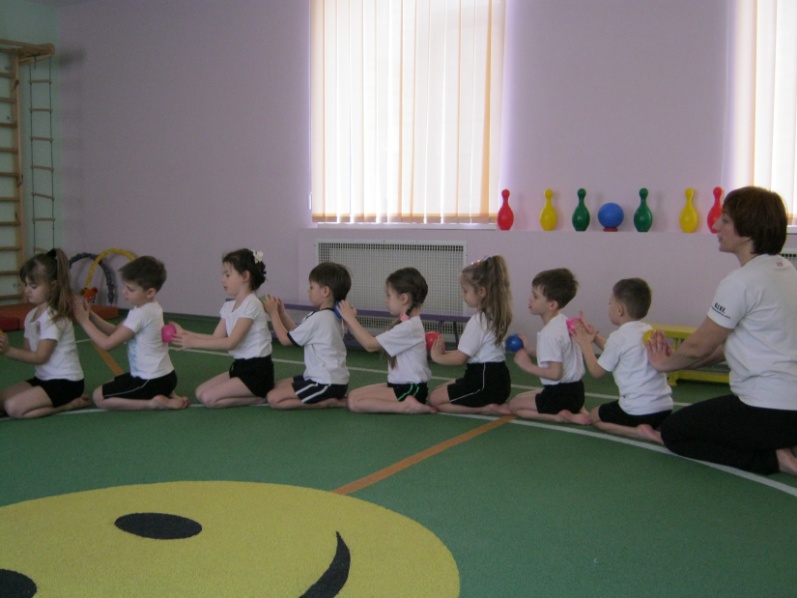 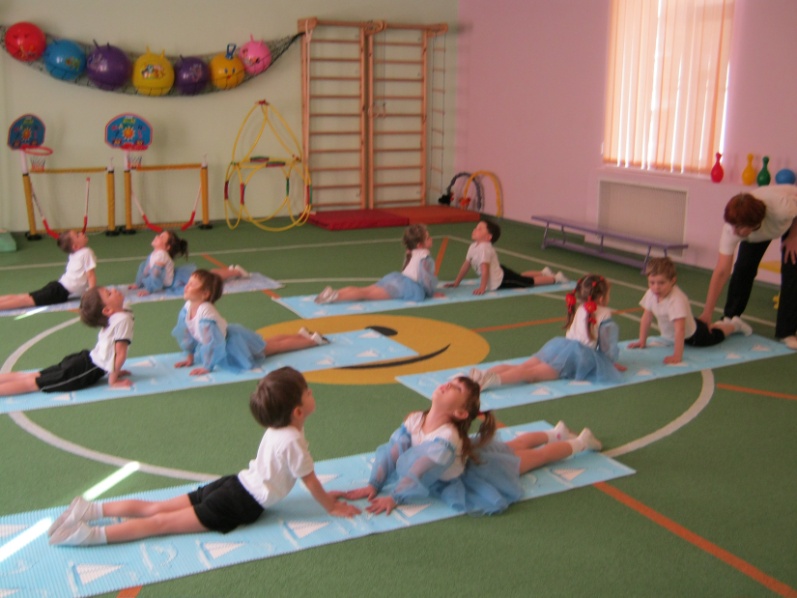 ЗАВДАННЯ ПРОГРАМИ «СА-ФІ-ДАНС»
зміцнення здоров’я;
розвиток психомоторних і творчих здібностей, мислення, 
уяви та пізнавальної активності;
розширення кругозору;
формування навичок емоційного вираження рухів під 
музику, розкутості і творчості в рухах;
розвиток лідерства, ініціативи, почуття товариськості 
і працьовитості.
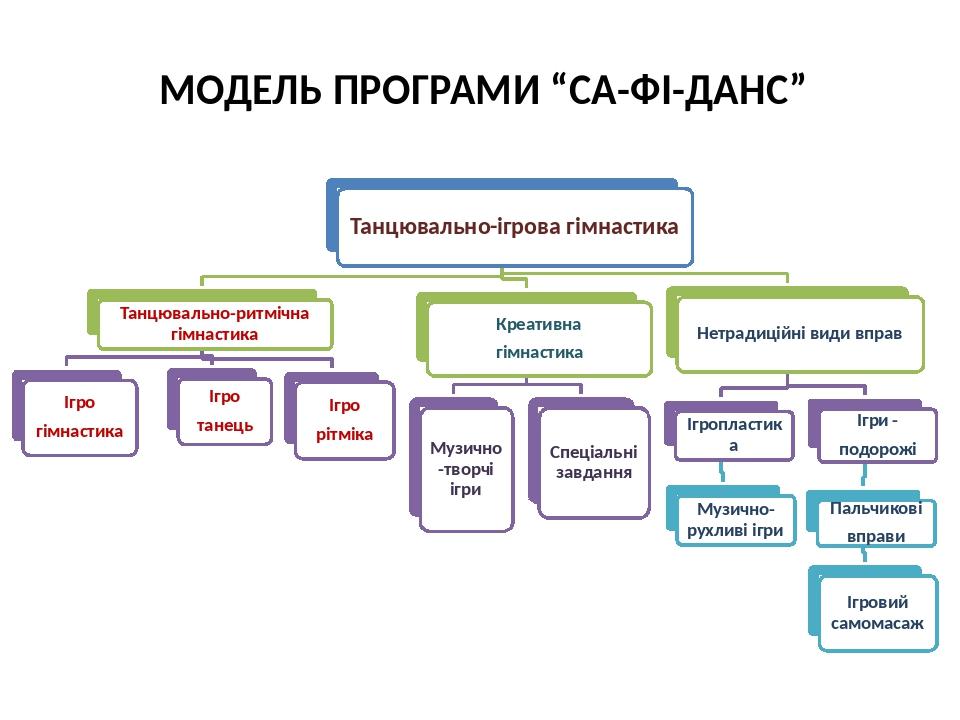 Корекційні технології
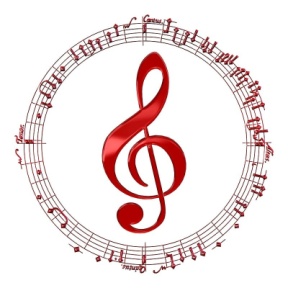 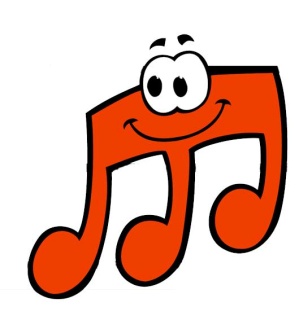 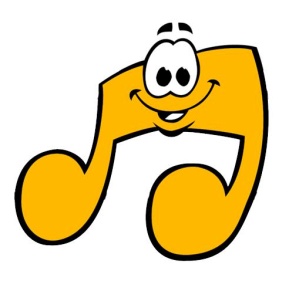 ЛОГОРИТМІКА
- система рухів в поєднанні з музикою і словом
МЕТА:
Напрямки логоритміки:
Закріплення позитивних реакцій поведінки
АРТТЕРАПІЯ
- «лікування мистецтвом»
МЕТА:
РИТМОДЕКЛАМАЦІЯ
- ритмічне вимовляння тексту на фоні музики
МЕТА:
МУЗИКОТЕРАПІЯ
- використання музики для відновлення і покращення емоційного і фізичного стану
МЕТА:
Придбання навичок саморозслаблення
ПСИХОГІМНАСТИКА
- курс спеціальних занять психокорекції без допомоги слів.
МЕТА:
ЕЛЕМЕНТИ ПСИХОГІМНАСТИКИ:
Навчальний процес - це щоденна творчість та знаходження нових методів впливу на дитину і, щоб отримати високі показники знань дітей, потрібно підвищувати ефективність своєї роботи завдяки використанню новітніх технологій та передового педагогічного досвіду.
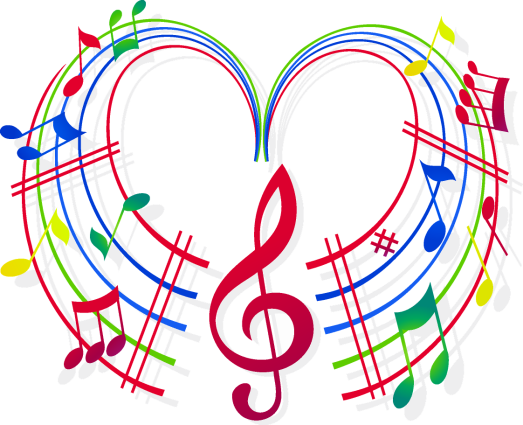 Використані джерела:
Дичківська І.М. Інноваційні педагогічні технології / Практикум. К.: Слово, 2014.
Енциклопедія педагогічних технологій та інновацій / автор-укладач Н.П. Наволокова. – Харків: Основа, 2014. 
Романюк І. Музичне виховання. Організація роботи у дошкільному навчальному закладі. Тернопіль: Мандрівець, 2014.
Інноваційні технології в дитячому садку https://oplatforma.com.ua/article/1614-z-chogo-pochati-vprovadjennya-nnovatsynih-tehnology-u-dityachomu-sadku
ДЯКУЄМО ЗА УВАГУ!
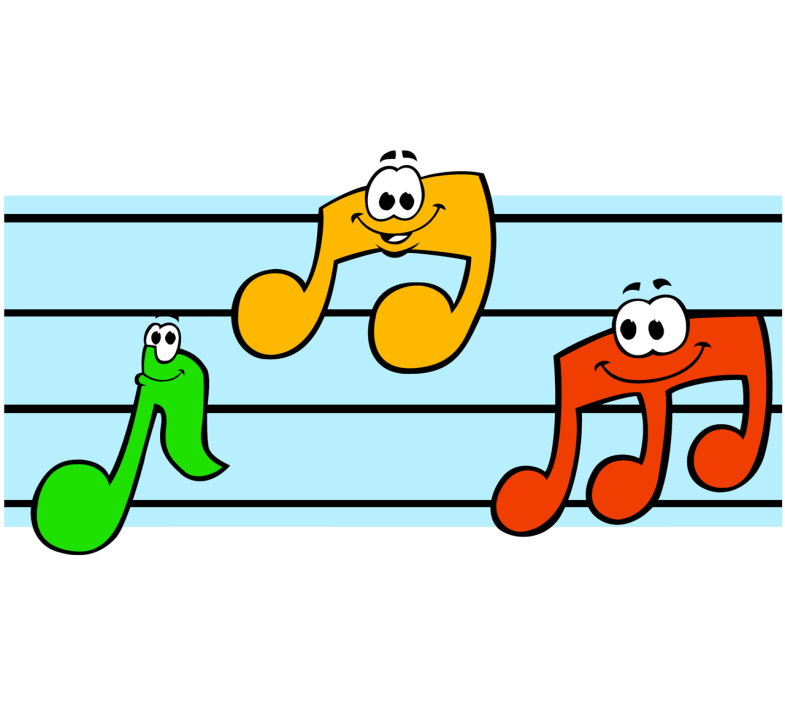